Sparse Coding and Dictionary Learning
Yuan Yao and Ruohan Zhan
Peking University
Reference: Andrew Ng
http://ufldl.stanford.edu/wiki/index.php/UFLDL_Tutorial
Sparse Coding
The aim is to find a set of basis vectors (dictionary)       such that we can represent an input vector x as a linear combination of these basis vectors:



PCA: a complete basis 
Sparse coding: an overcomplete basis to represent                  (i.e. such that k > n)
The coefficients ai  are no longer uniquely determined by the input vector x
Need additional criterion of sparsity to resolve the degeneracy introduced by over-completeness.
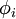 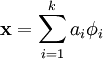 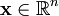 Sparsity Penalty
We define the sparse coding cost function on a set of m input vectors as



where S(.) is a sparsity cost function which penalizes ai for being far from zero.
"L0-norm”:  
L1 penalty: 
log penalty:
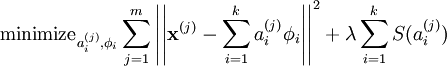 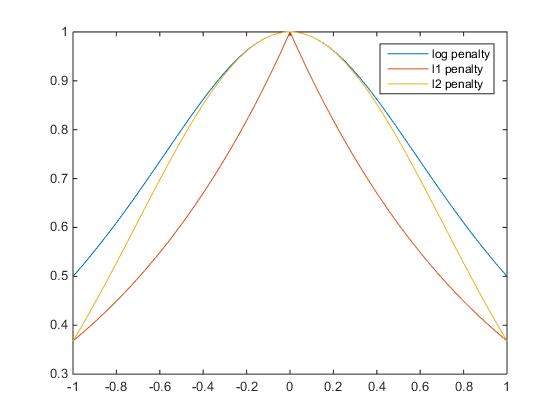 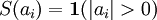 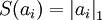 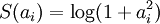 Scale freedom
In addition, it is also possible to make the sparsity penalty arbitrarily small by scaling down ai and scaling       up by some large constant.
To prevent this from happening,
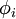 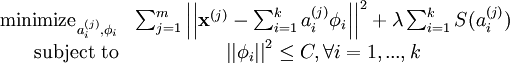 Olshausen and Field 1996
Identifiability: Scale
One can remove the scale degree of freedom either in constraint form




Or Lagrangian form:



where                               		 is simply the sum of squares of the entries of A (squared Frobenius norm)
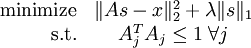 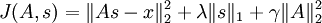 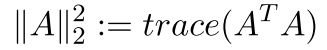 Nonlinear Optimization
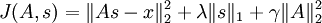 Bi-variate cost: not jointly convex, not differentiable 
But J(A,s) is convex in A fixed s, and convex in s fixed A.
Alternating Optimization
Initialize A randomly
Repeat until convergence
Find the s that minimizes J(A,s) for the A found in the previous step (LASSO)
Solve for the A that minimizes J(A,s) for the s found in the previous step (Ridge Regression -> SVD)
Smoothing
So our final objective function: 



where                    is shorthand for
the third term  		 is simply the sum of squares of the entries of A (squared Frobenius norm)
Then you have a smooth objective function, restricted convex in A and s
Gradient descent such as BP algorithm can be applied here
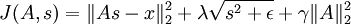 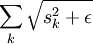 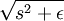 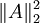 Dictionary Learned from natural image patches
http://ufldl.stanford.edu/wiki/index.php/Exercise:Sparse_Coding
http://ufldl.stanford.edu/wiki/resources/sparse_coding_exercise.zip
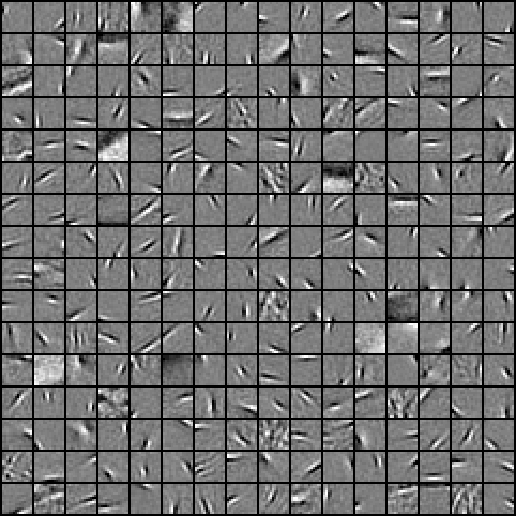 Adjacent features should be similar?
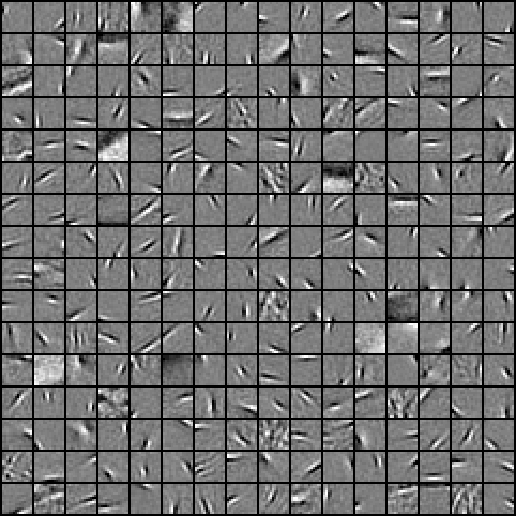 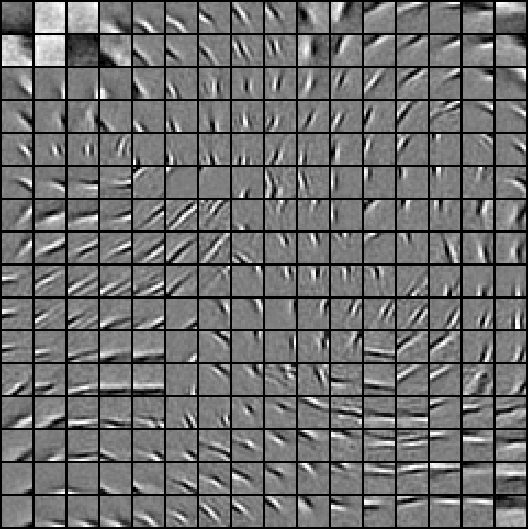 Topographic Sparse Coding: Group LASSO
Group adjacent features in group LASSO norm




Example: 3-by-3 neighborhood as ‘adjacency’
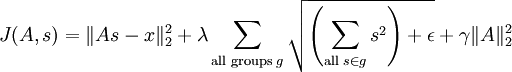 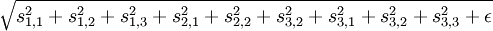 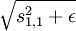 A Neural Network Interpretation: Sparse Autoencoder
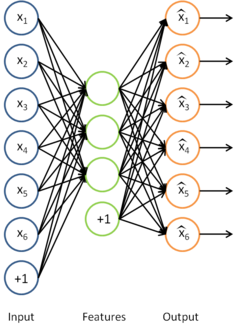 Deep Networks
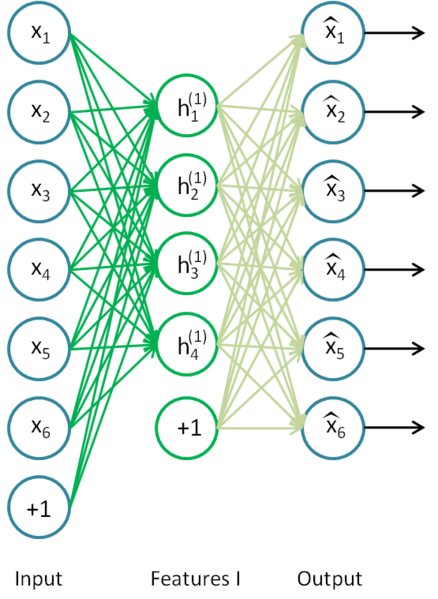 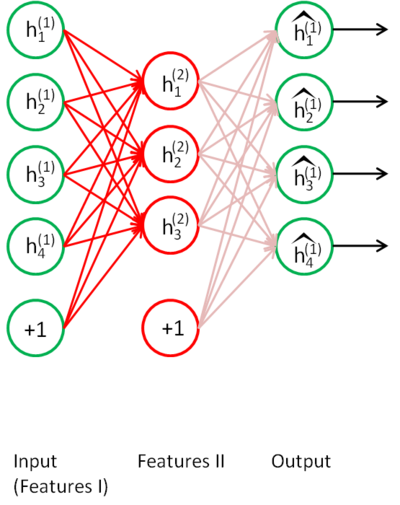 Other structures?-- Tight frame
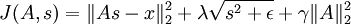 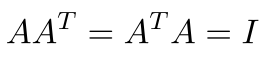 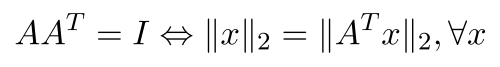 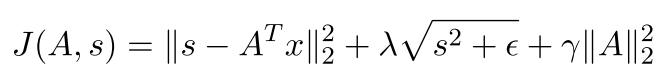 When does Dictionary Learning work?
Daniel Spielman, Huan Wang, and John Wright, Exact Recovery of Sparsely-Used Dictionaries, arXiv:1206.5882
Agarwal, Anandkumar, Jain, Netrapalli, Learning Sparsely Used Overcomplete Dictionaries via Alternating Minimization, arXiv:1310.7991
Sanjeev Arora, Rong Ge, and Ankur Moistra, New Algorithms for Learning Incoherent and Overcomplete Dictionaries, arXiv:1308.6273, 2013
Barak, Kelner, and Steurer, Dictionary Learning and Tensor Decomposition via the Sum-of-Squares Method, http://arxiv.org/abs/1407.1543, 2014